Поговорим о милосердии.
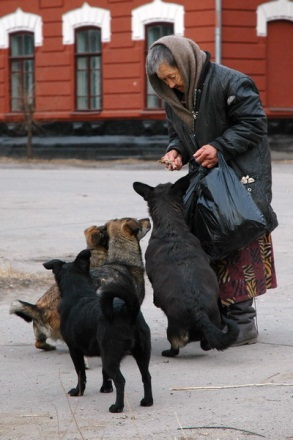 «Милосердие – это готовность помочь кому-нибудь, простить кого-нибудь, человеколюбие.»
Сергей Ожегов